ИТОГИ УЧЕБНО-ВОСПИТАТЕЛЬНОЙ РАБОТЫ НАЧАЛЬНОЙ СТУПЕНИ 
МОБУ СОШ №17 ГО «город ЯКУТСК» 
за 2015-2016 учебный год
Кадровый потенциал методического объединения учителей начальных классов
Образование педагогов:   высшее - 20
* С высшей категорией – 12
* С первой категорией – 8
Отличник народного просвещения РФ - 1
Почетный работник образования РФ -  3
Заслуженный учитель РС(Я) - 1
Отличник образования РС(Я) - 8
Звания педагогов
Обладатели Российского Гранта - 3
Обладатели Гранта Президента РС(Я) - 2
Отличник молодежной политики РС(Я) - 1
Знак «Учитель ученических признаний» - 2»
Ветеран  педагогического труда - 7
Творческие группы учителей начальной школы
«САЙДЫС»
«РОСТ»
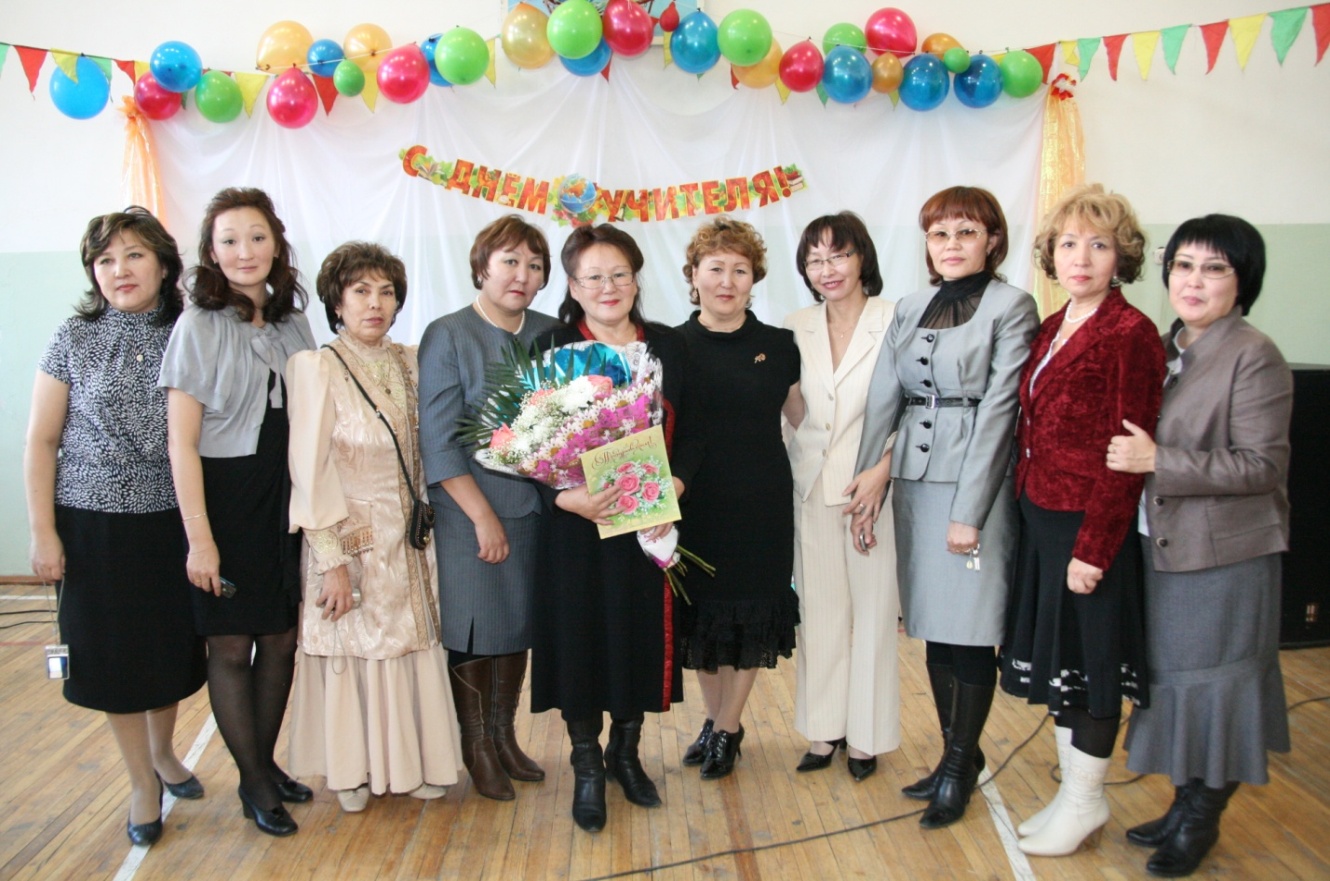 УЧИТЕЛЯ – РАЗРАБОТЧИКИ УЧЕБНЫХ ПОСОБИЙ
Для начальной школы
«САЙДЫС»
«САЙДЫС» + «РОСТ»
Пособие 
«Диагностика метапредметных 
и предметных результатов» по предметам «Русский язык», «Якутский язык», «Математика», «Окружающий мир»
Электронное приложение к учебнику «ЛИТЕРАТУРА ААҔЫЫТА» 4 кылаас – Победитель в номинации «Учебник XXI века» национального конкурса «Книга года -2015», г. Москва
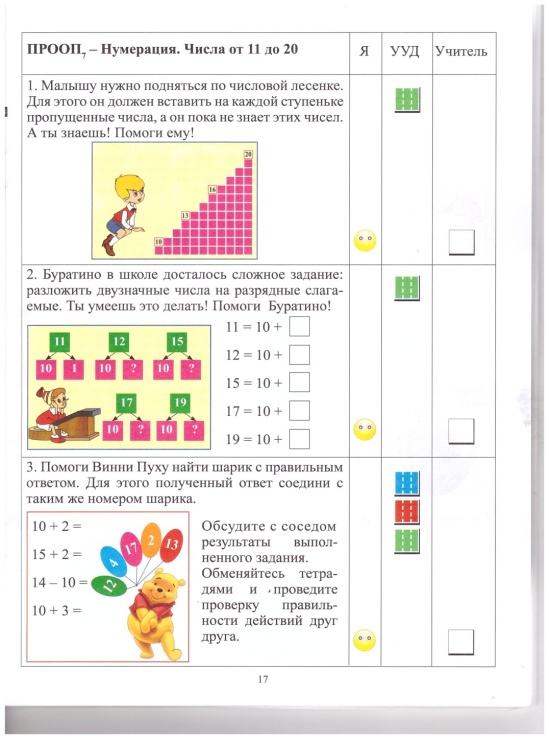 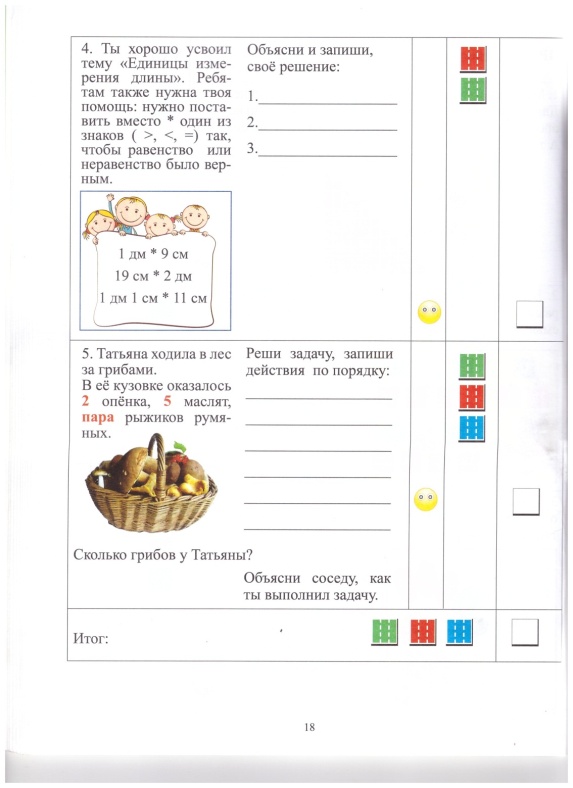 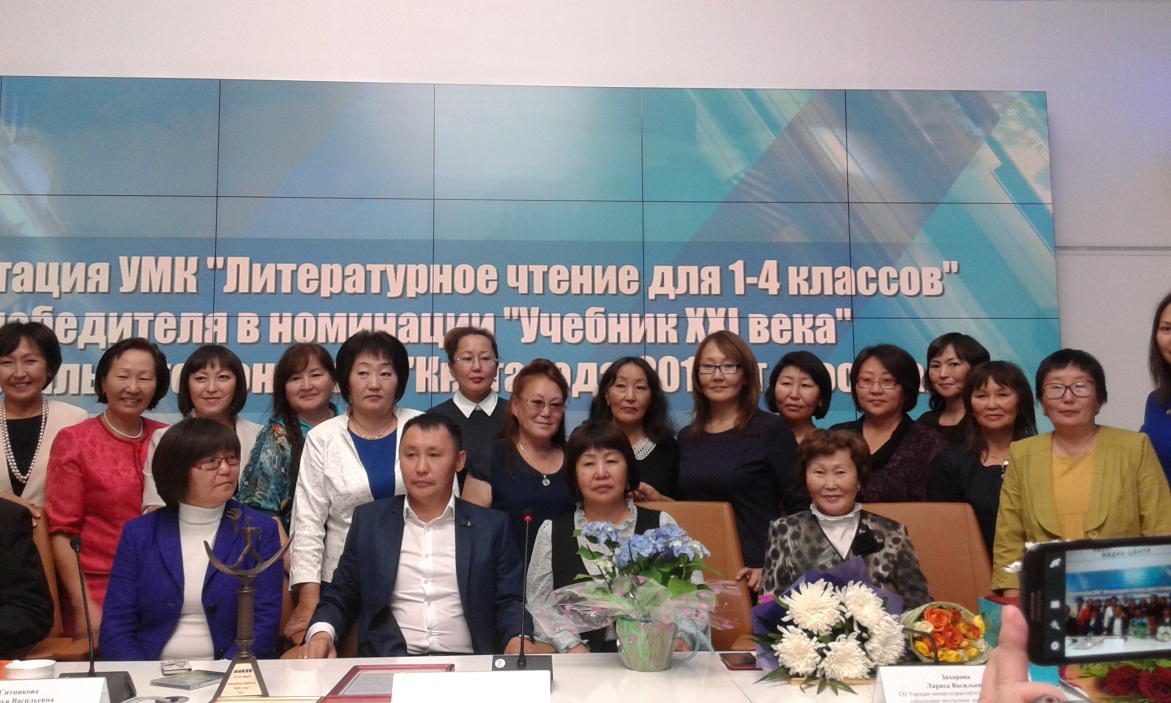 Стажировка“Деятельностный подход как основа достижения планируемых результатов на ступени нач-го и осн.общего образования” г. Казань РТ
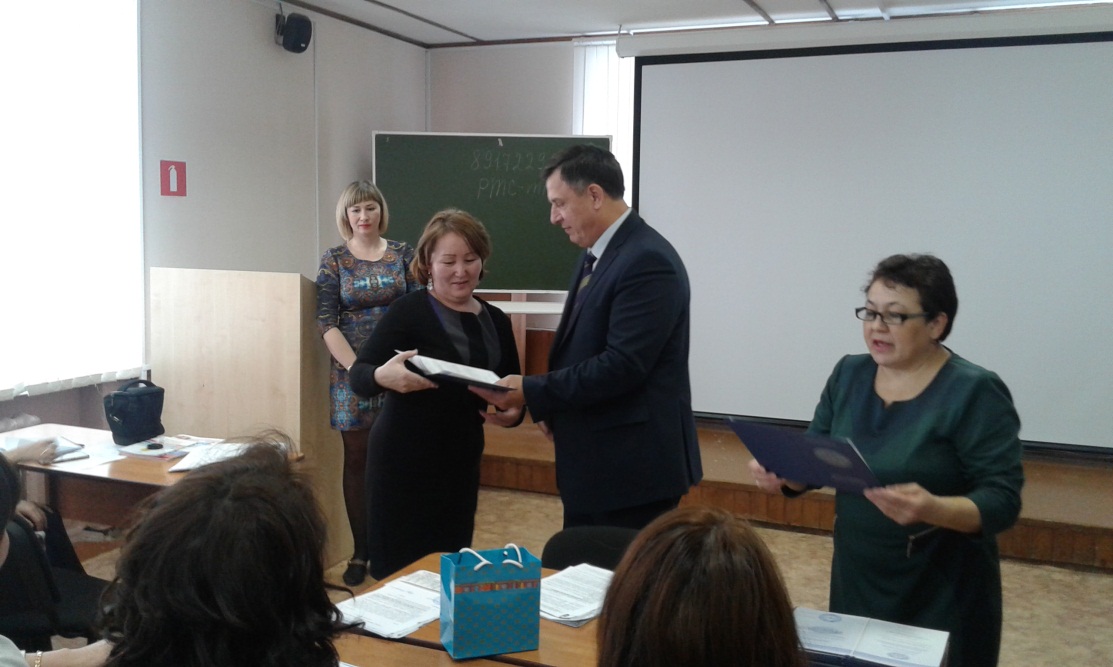 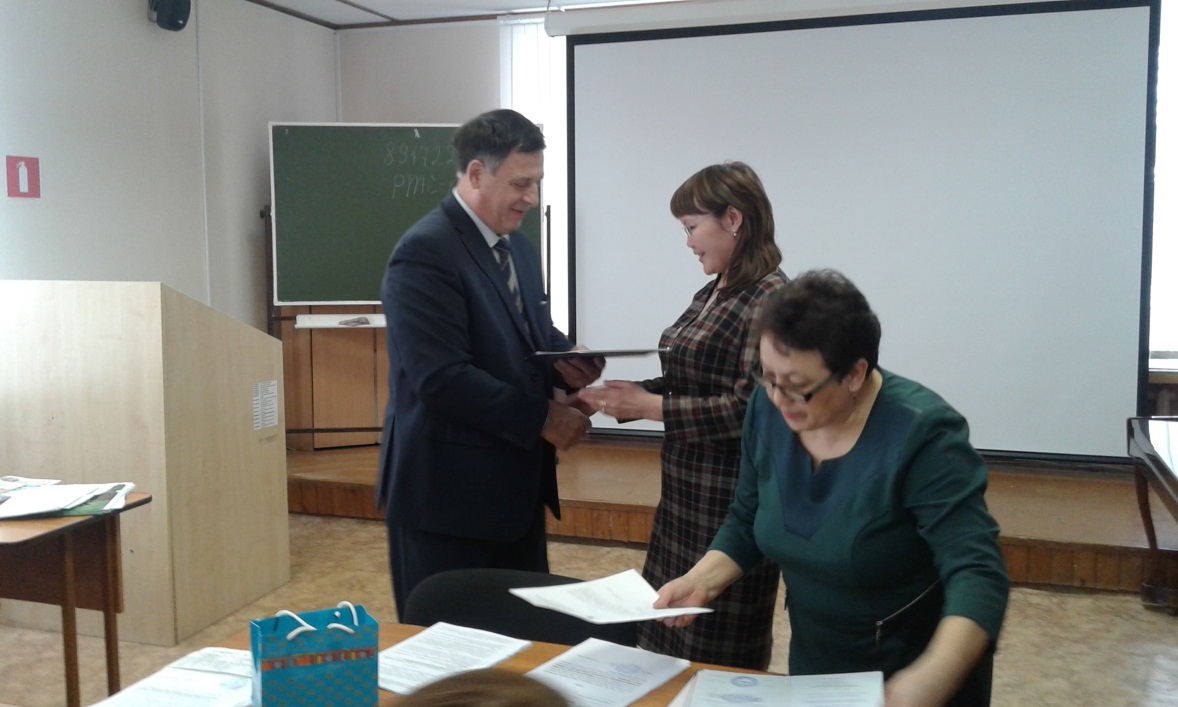 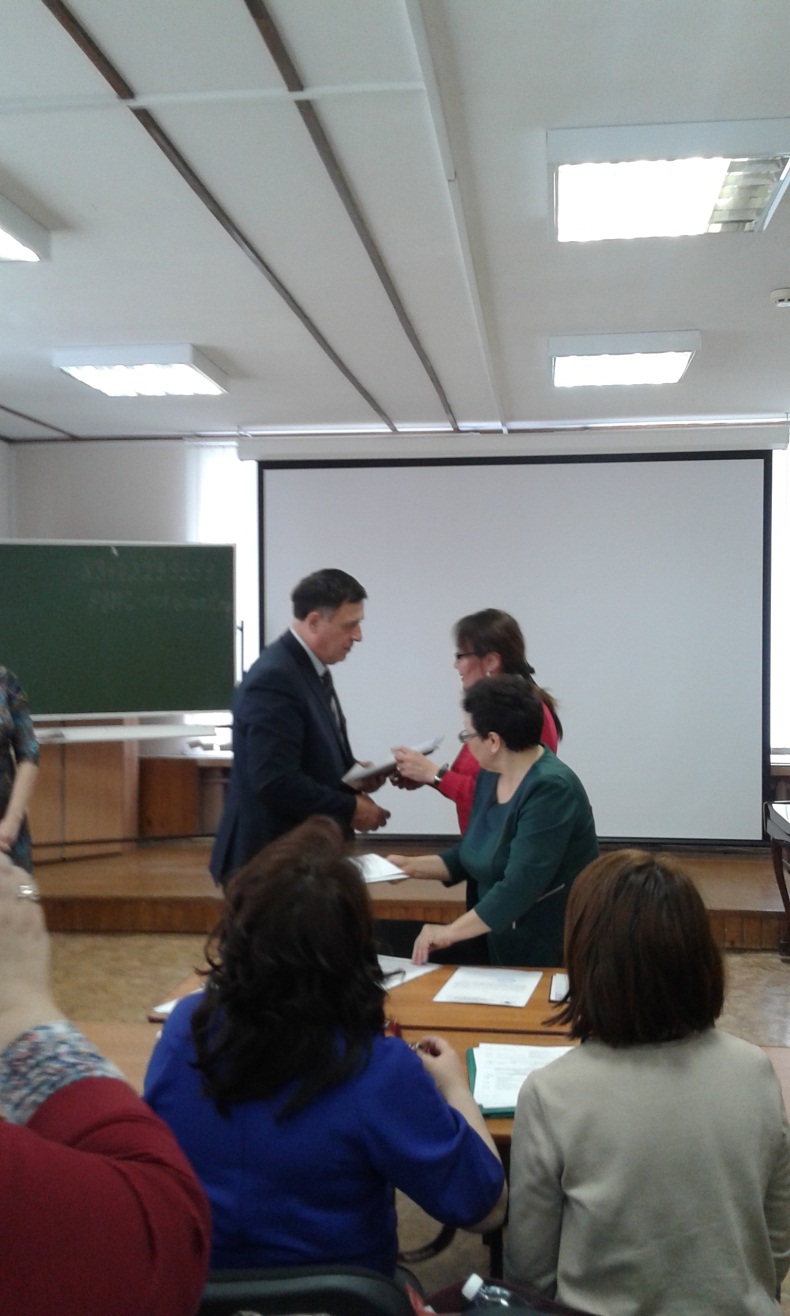 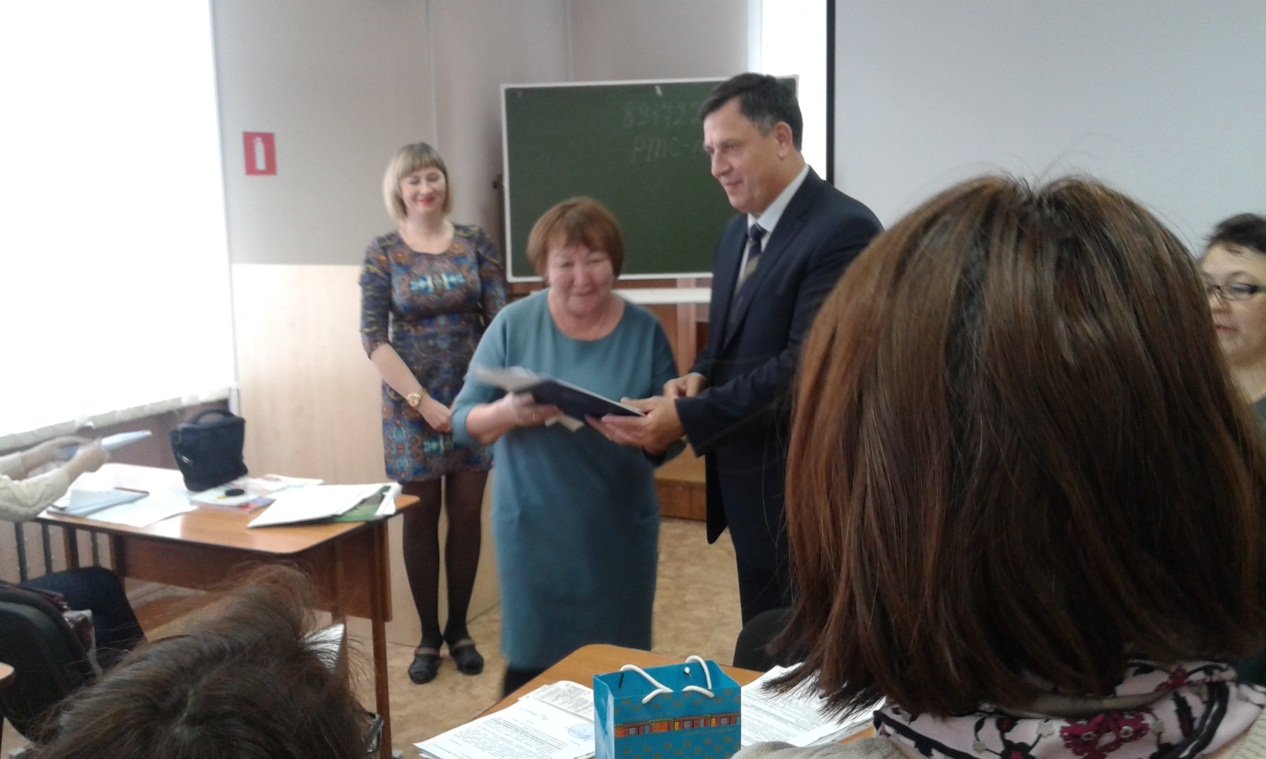 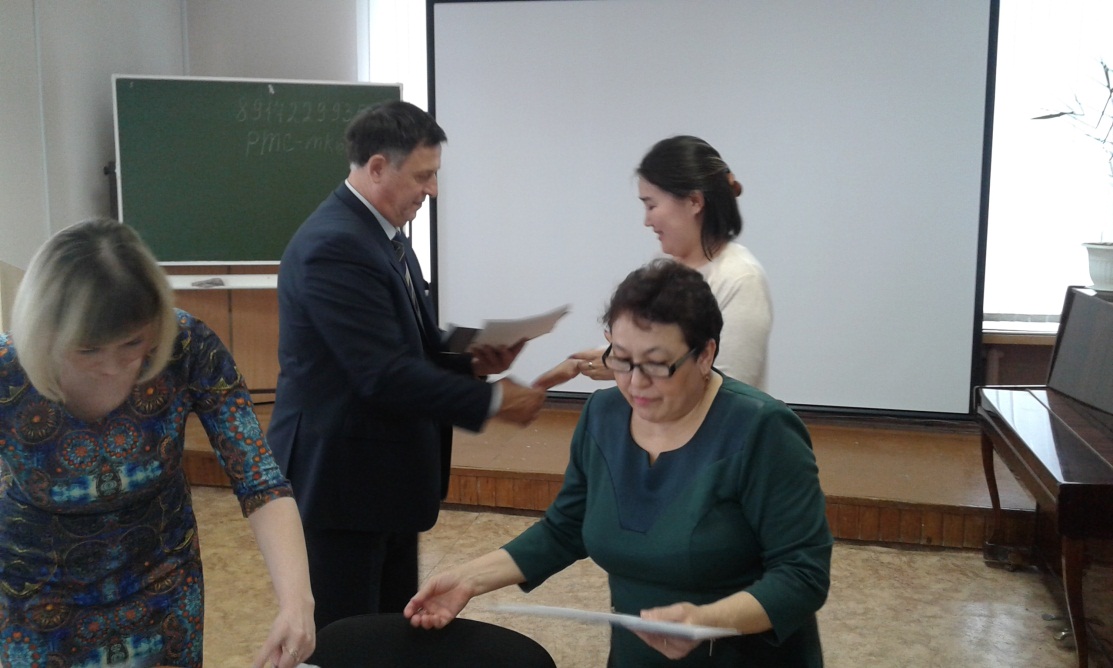 Начальная школа является площадкой для повышения квалификации учителей при ИРОиПК РС (Я), СВФУ
2015 год
2016 год
«Организация внеучебной деятельности в МОБУ СОШ №17» ИРОиПК  (60 слушателей)
«Системно-деятельностный подход 
в учебном процессе МОБУ СОШ№17» ПИ СВФУ(120 слушателей)
«Образовательные технологии, обеспечивающие реализацию требований ФГОС в современной школе через КСО-Демсос» 
ИРОи ПК (45 слушателей)
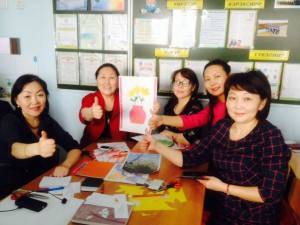 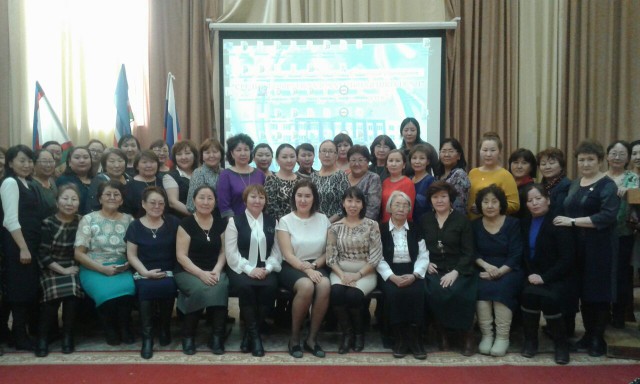 РАСПРОСТРАНЕНИЕ ПЕДАГОГИЧЕСКОГО ОПЫТА
I Международная панорама современных педагогических идей «Педагогическое мастерство» (распространения опыта работы)
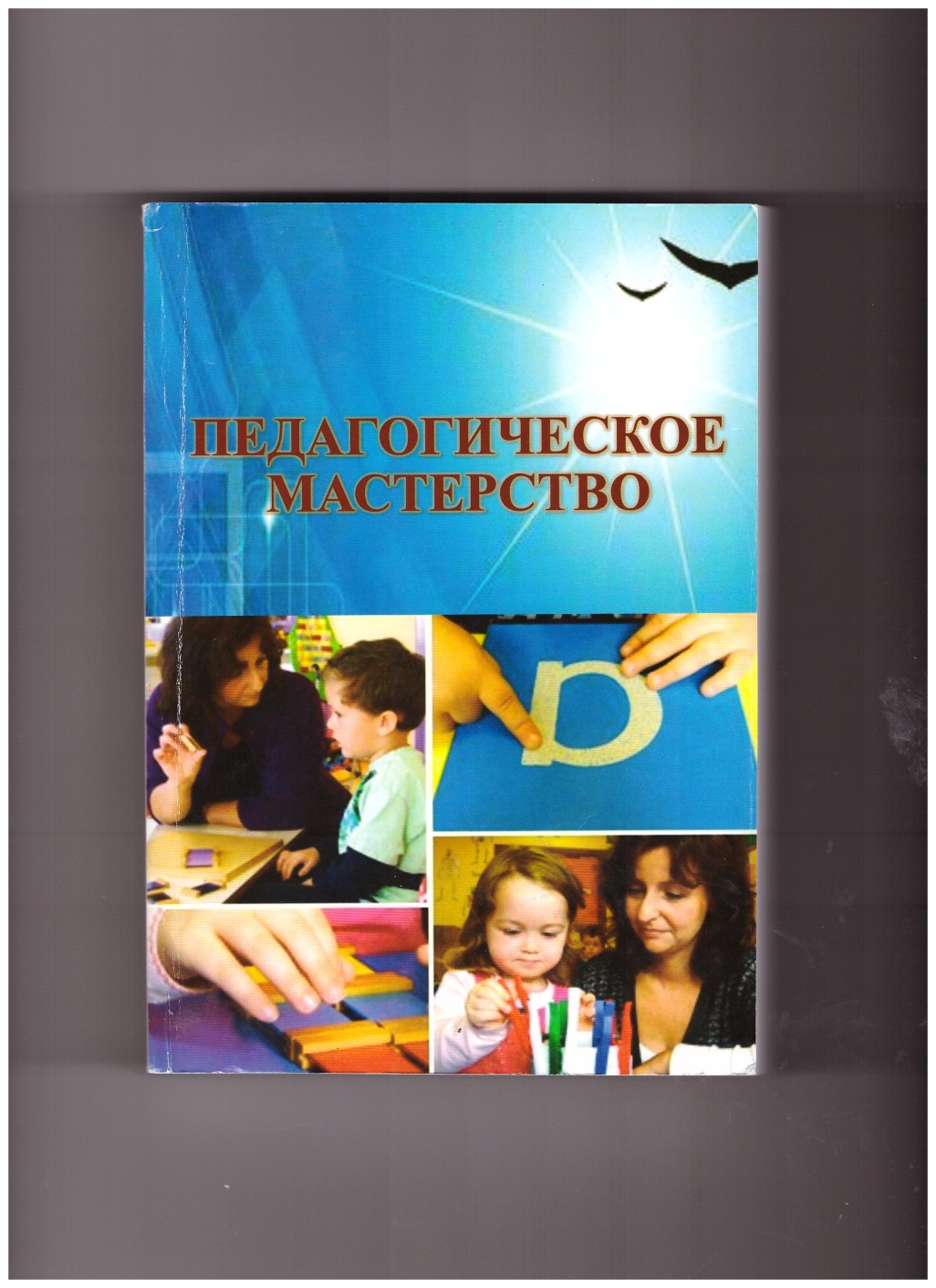 Атласова М.Р., Варламова М.Н., Коротова В.И., 
Тарбахова С.Г., Олесова М.М.
Республиканский конкурс 
«Лучшая научная статья-2015» СВФУ, УНИР
Олесова М.М., Петрова Г.М. – лауреаты конкурса
1 Межрегиональная НПК «Самсоновские чтения»
Гаврильева Г.С., Заровняева Л.С. – лауреаты 1 степени
Олесова М.М., Петрова Г.М. – лауреаты 1 степени
Варламова М.Н., Коротова В.И., Тарбахова С.Г. – лауреаты 1 степени
Классы – комплекты
9 классов с русским языком обучения
9 классов с якутским языком обучения
677 обучающихся
Численность обучающихся
1 классы – 225 учащихся
2 классы – 158 учащихся
3 классы – 149 учащихся
4 классы – 145 учащихся
Учебно-методический комплект
«Школа России» - 1, 2 классы
«Занковская система», «Перспектива» - 3, 4 классы
Основные направления работы
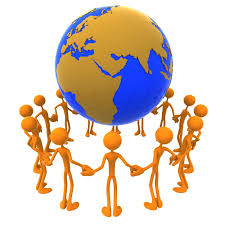 Этнопедагогика
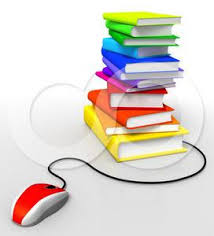 ИКТ компетентность
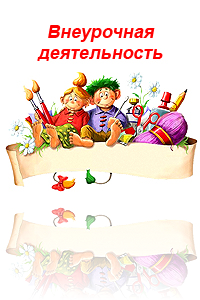 Внеурочная деятельность
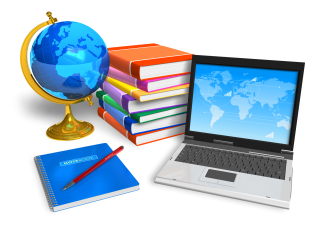 Успеваемость и качество в начальной ступени по итогам 2015-2016 у.г.
Успеваемость обучающихся начальной ступени общегообразования в % за три года
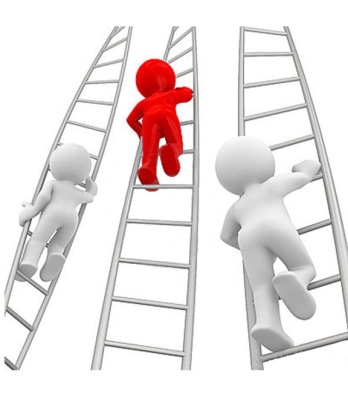 ДОСТИЖЕНИЯ ОБУЧАЮЩИХСЯ в НПК
муниципальный уровень
«Шаг в будущее»
«Листая страницы ВОВ»
«Наука. Человечество. Прогресс»
«История родного края»
«Синергетика в образовании»
«Первые шаги»
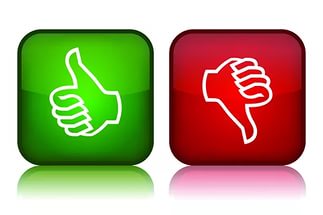 Региональный уровень
«Кочневские чтения»
«Мир вокруг нас»
«Ступеньки к творчеству»
«Зима начинается с Якутии»
межрегиональный, всероссийский уровни
Федорова Дайаана (1в) – 1 место, Винокуров Павел (1г) – 2 место, Николаев Владимир (3г)– 2 место, Иванова Даяна (2г) - 3 место, Заморщикова Сардана (3г)- 3 место
Межрегиональная НПК «ОКНО В НАУКУ»
Всероссийская НПК
«THE ЭRUDITE 2016»
Крылыков Максим (3а ) - 2 место.
Межрегиональная НПК «Окно в науку»
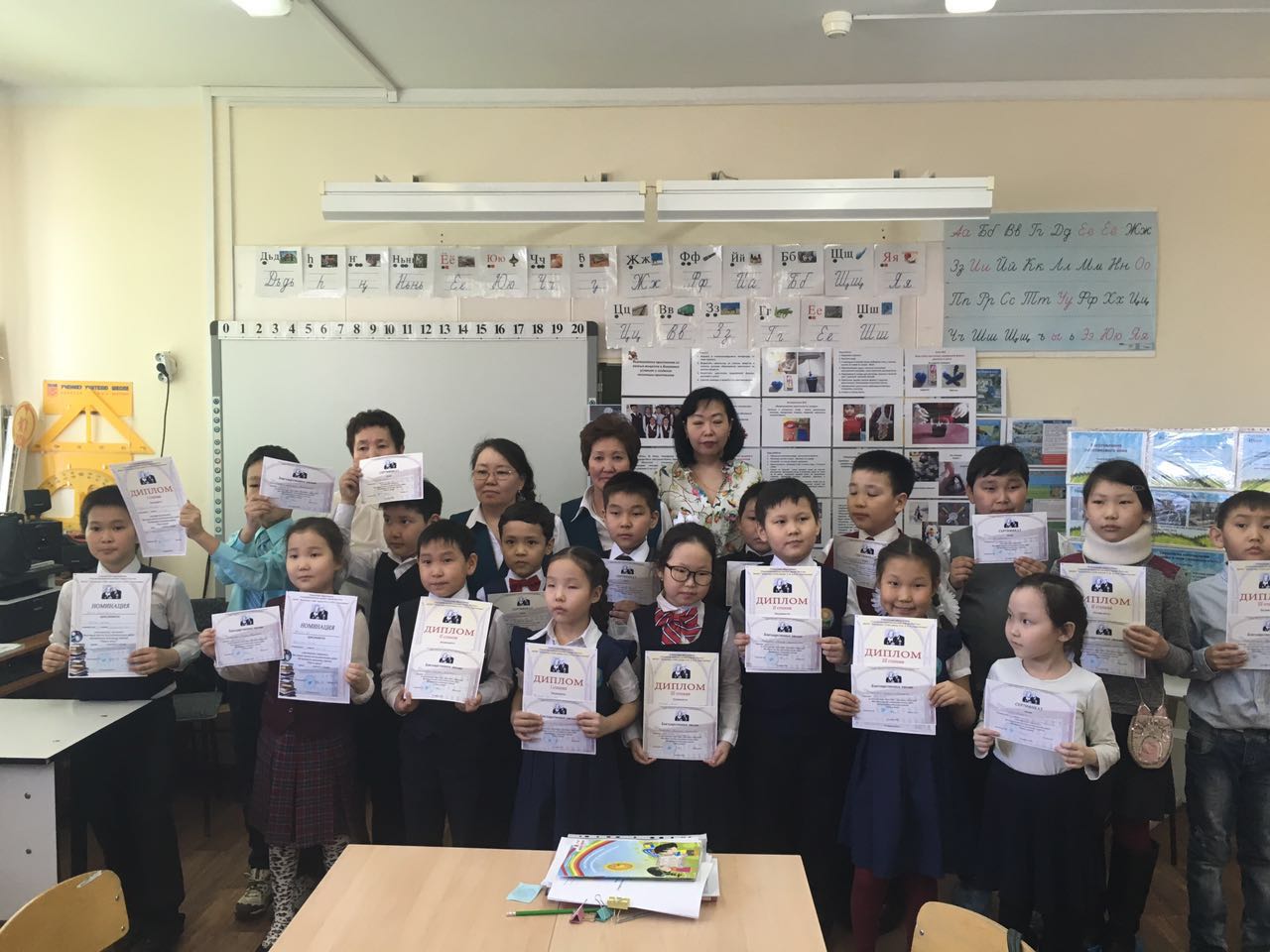 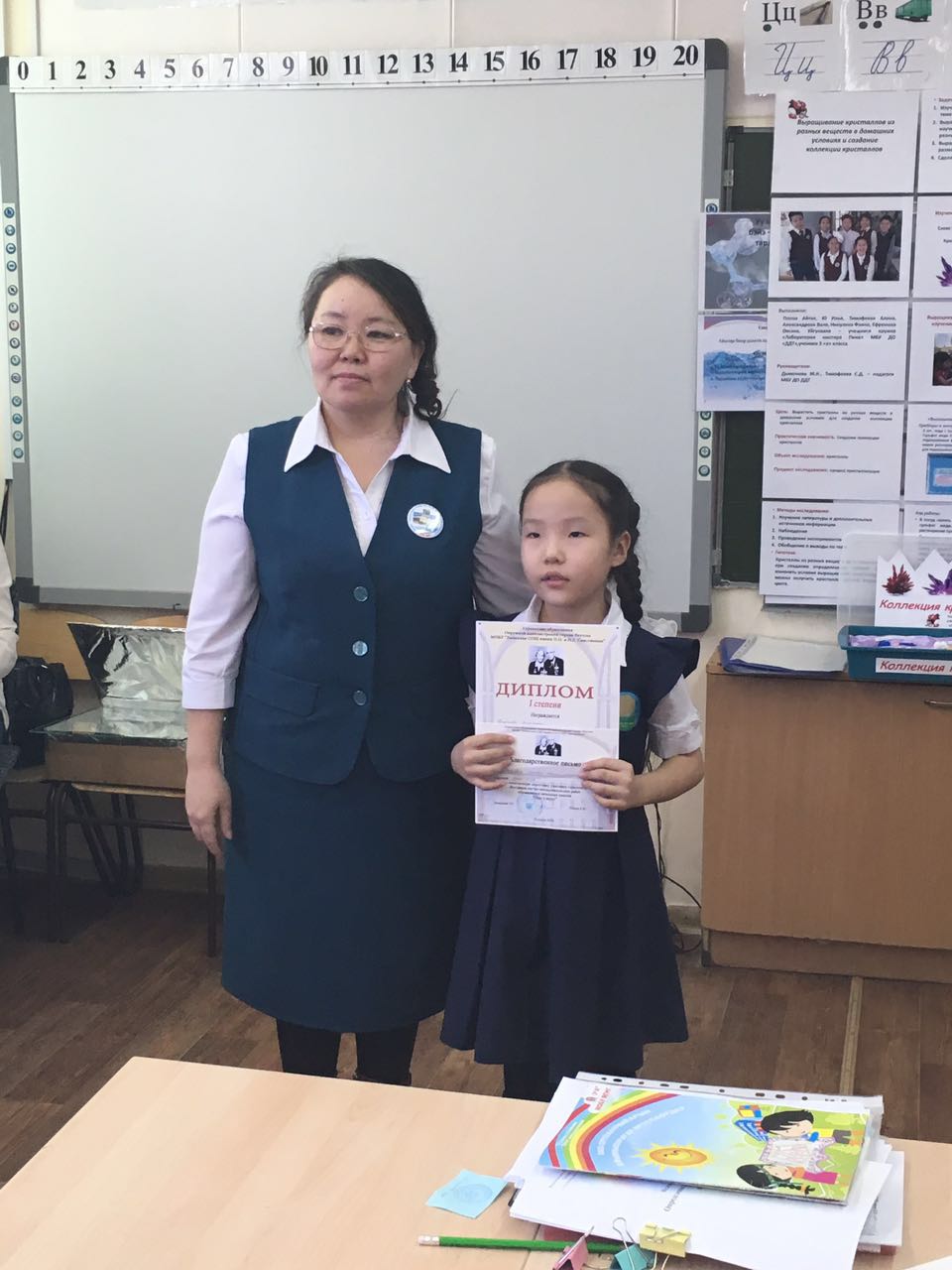 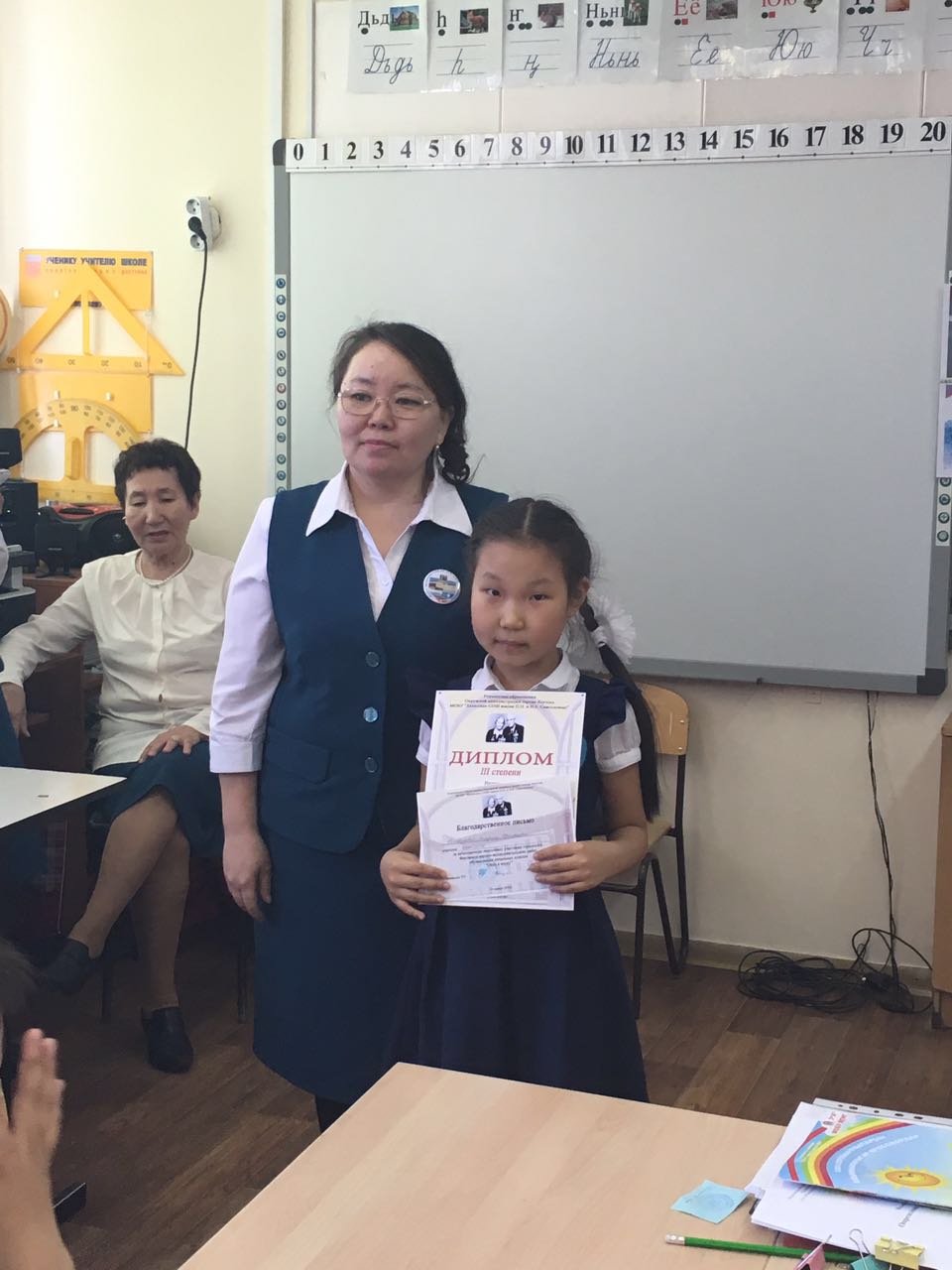 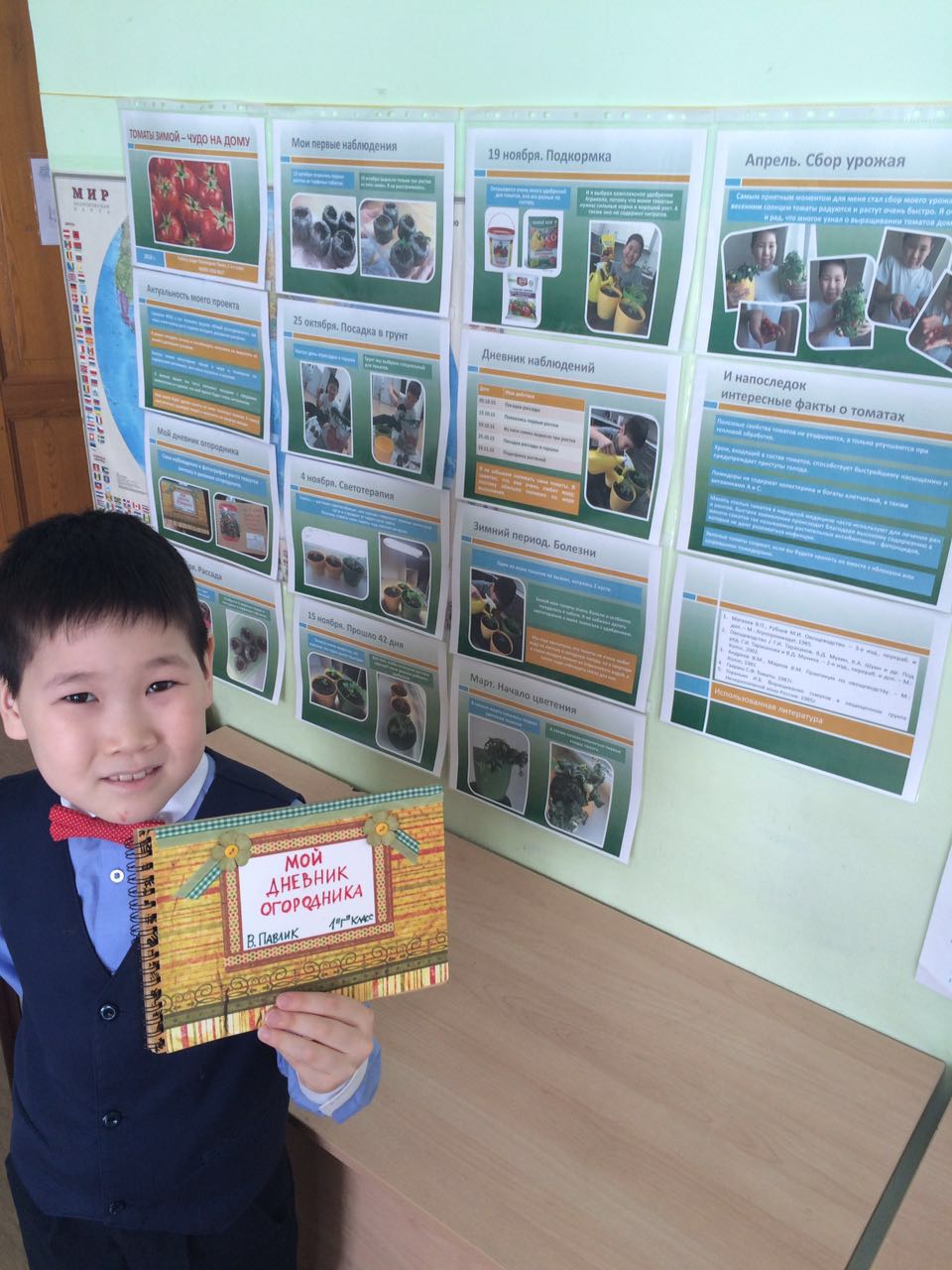 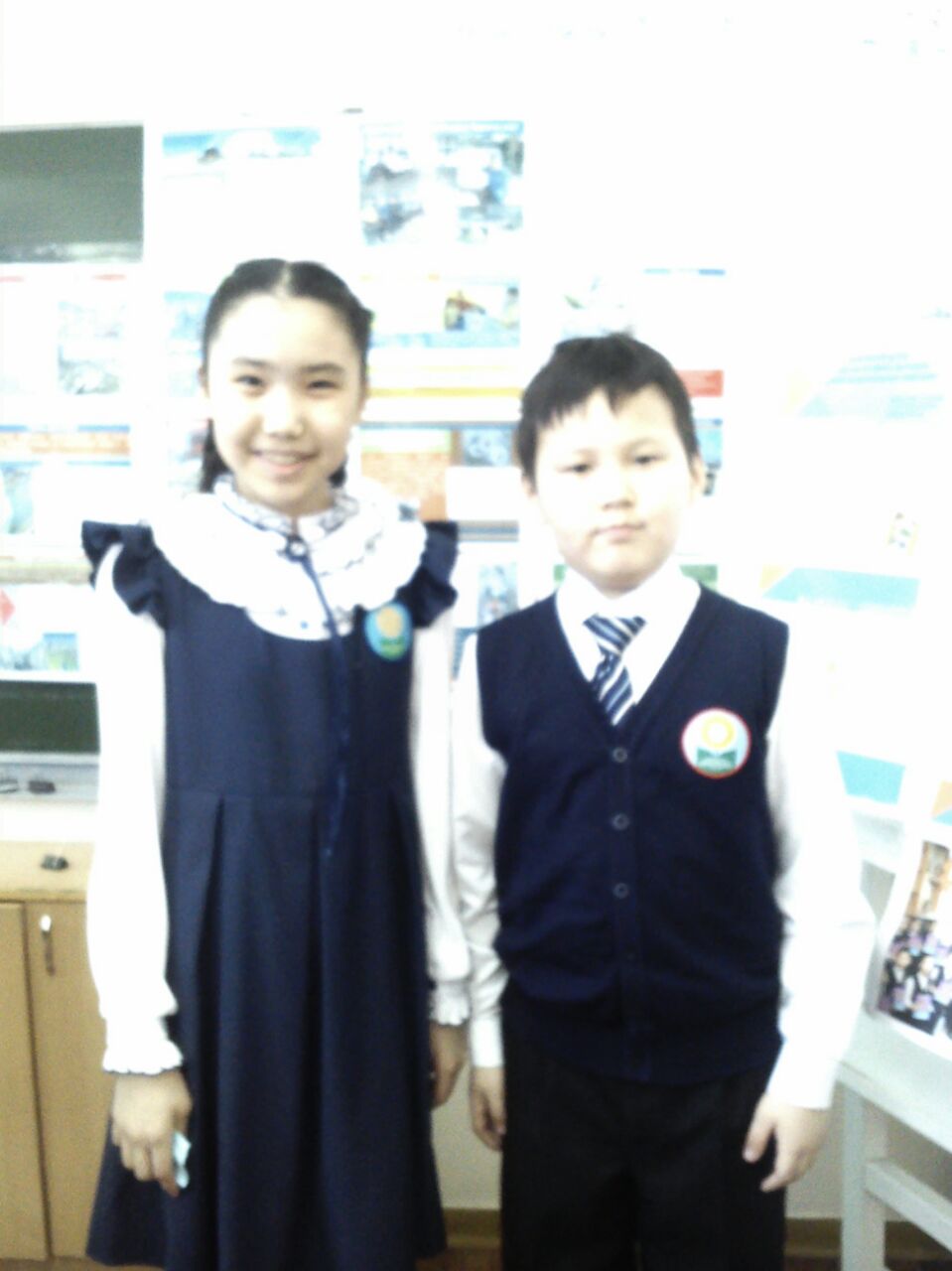 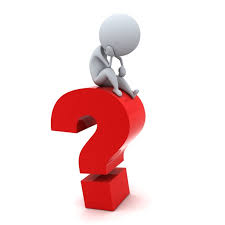 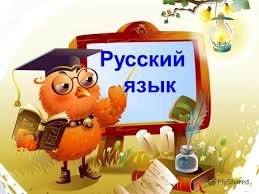 ДОСТИЖЕНИЯ ОБУЧАЮЩИХСЯ на ОЛИМПИАДАХ, КОНКУРСАХ
Конкурс «Математическая регата» - 1 место (сборная 4-х классов)
Турнир «Звездная восьмерочка» - 1 место (сборная 4-х классов)
олимпиада «Математическая семья» - 1 место (4г класс)
муниципальный уровень
I метапредметная олимпиада «Истоки» - 1 место (4в, 4г классы)
Турнир по быстрым шашкам – Бубякин Артур (3а) – 1 место
Спарринг –тренировки по русским шашкам – Исакова Дайаана (3г) – 3 место
Конкурс среди классных коллективов «Звездный класс» - Диплом абсолютного победителя (коллектив 3 Г класса)
Олимпиада по шахматам на призы первого Президента М.Е. Николаева – Бубякин Артур (3а) – 1 место
Конкурс семейного чтения – Семья Аргуновых (1а, 3а) – 1место, семья Черноградских (3б) – 3 место
Конкурс «Книжный бум» - Кычкин Коля (3в)- Гран-При, Протопопова Милена (3в) – 1 место, Сокольников Харысхан, Иванов Денис (3в) – 2 место,  коллектив 3 Г класса – Гран-при
Региональный уровень
Конкурс детских газет «КЫЫМ» - коллектив 3 В класс – Гран-При
Международный конкурс «Кругозор» «Безопасны мир» - 
1 Д класс – дипломанты 2,3 степени
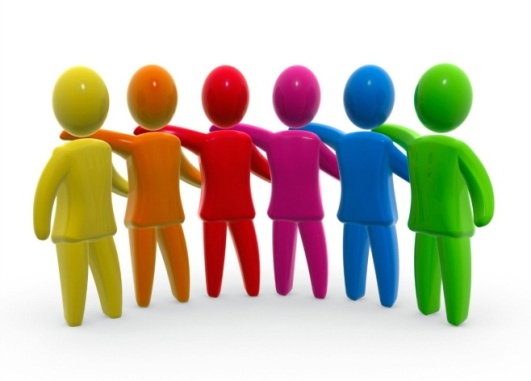 Содержание направлений внеурочной деятельности начальной школы, реализующей внедрение ФГОС НОО
Духовно-нравственное
«Я познаю мир и себя» (Левина А.А.)
«Мои истоки»
«Музыка для всех»
(Макарова Н.Я)
«Я  - исследователь» (классные руководители)
Социальное
Шахматы
 (Атласова М.Р.)
Спортивно-оздоровительное
Фитнес-аэробика (Дмитриева Л.П.)
Общеинтеллектуальное
Предметные кружки
Китайский язык
Хоровая студия (Макарова Н.Я.)
Общекультурное
Студия дизайна (Верховцева М.А.)
Фольклорный кружок
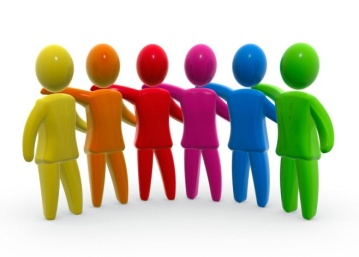 ДОСТИЖЕНИЯ ТВОРЧЕСКИХ КОЛЛЕКТИВОВ
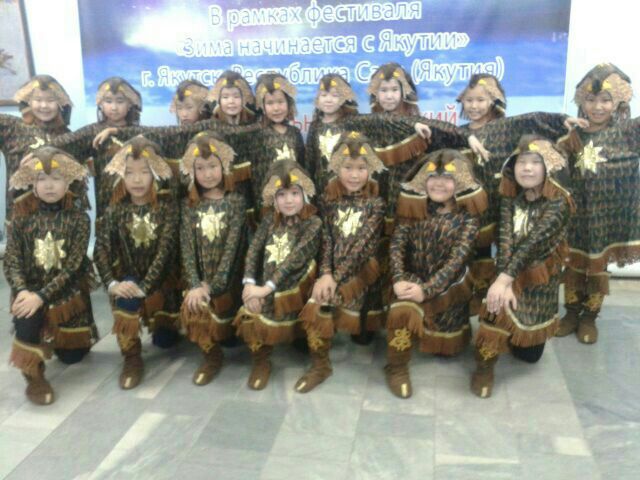 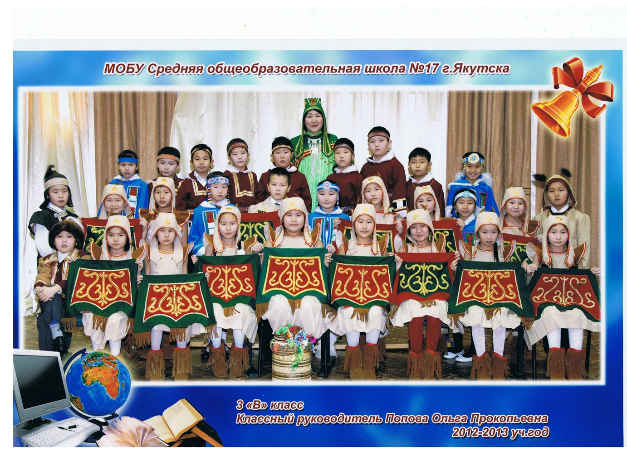 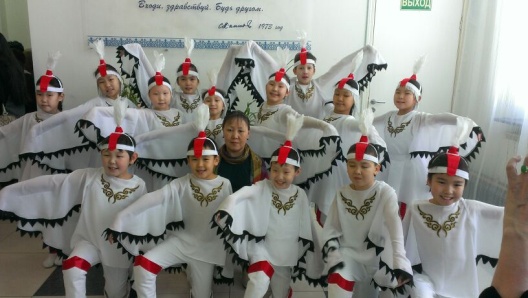 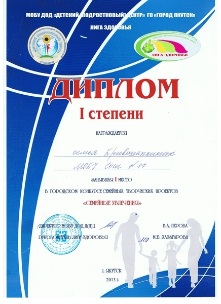 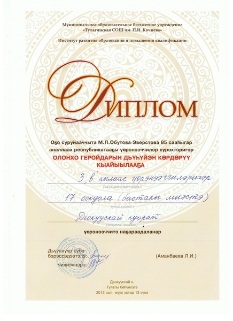 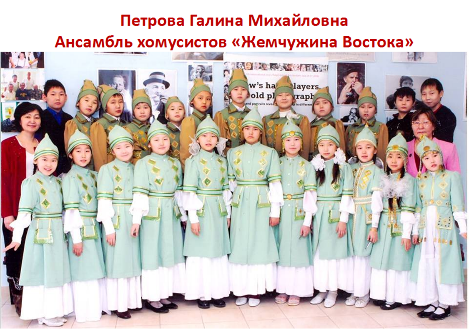 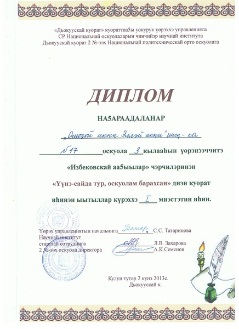 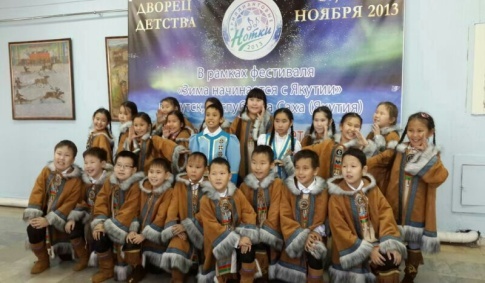 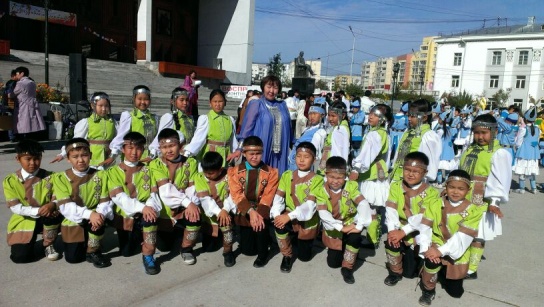 2010-2012
Лауреаты 
Международных
Детских
фестивалей
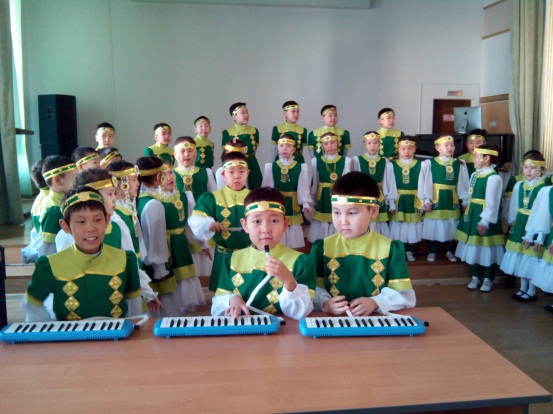 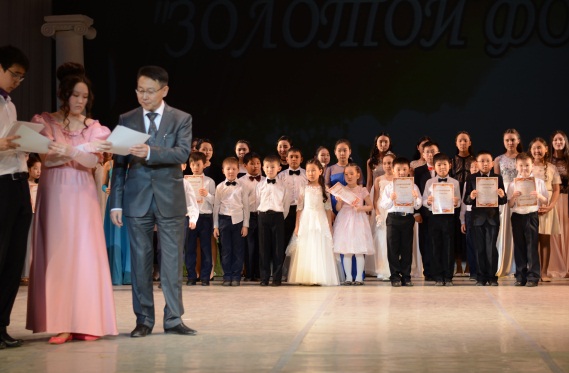 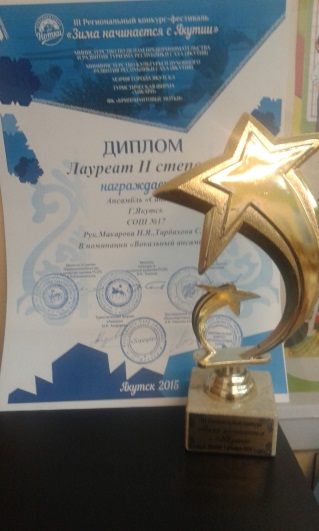 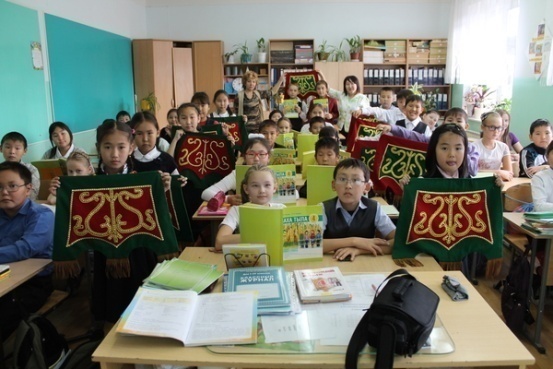